“The Economic Outlook”Presented to The 9th Annual Economic Forecast ForumBoone Area and Blowing RockChambers of CommerceatBoone, NC
Harry M. Davis, Ph.D.
davishm@appstate.edu
NCBA Professor of Banking and Economist
Appalachian State University
January 16th, 2025
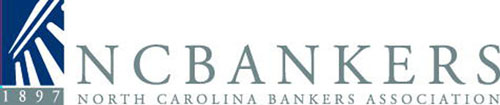 The U.S. Economy
GDP growth was about 2.5% last year
Not in a recession – NBER
Germany, England, France, China
Since WWII, the US has had 12 recessions – the average duration has been 10 months
Consumer confidence fell in December but remains above 100
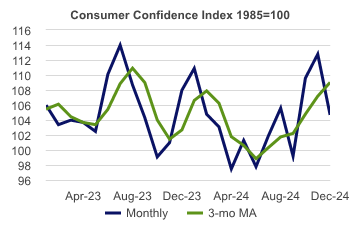 The U.S. Economy
The manufacturing sector continues to struggle

The ISM manufacturing index increased in November and December but remains under 50

The service sector continues to carry the economy with it’s index remaining above 50
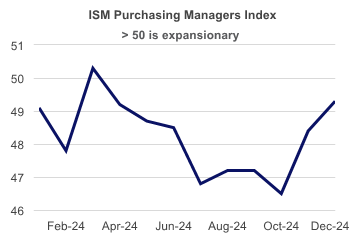 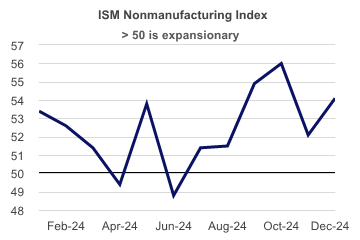 U.S. Economy
Average hourly earnings growing around 4% annually
Indeed, real average hourly earnings have increased for 20 consecutive months
Oil prices down in 2023 and 2024
Corporate earnings growth continues to surprise to the upside and is driving consumer spending and the economy
U.S. Economy
Credit card balances are growing rapidly along with credit card delinquencies 


The average credit card rate is 22.75%
Federal Funds Rate
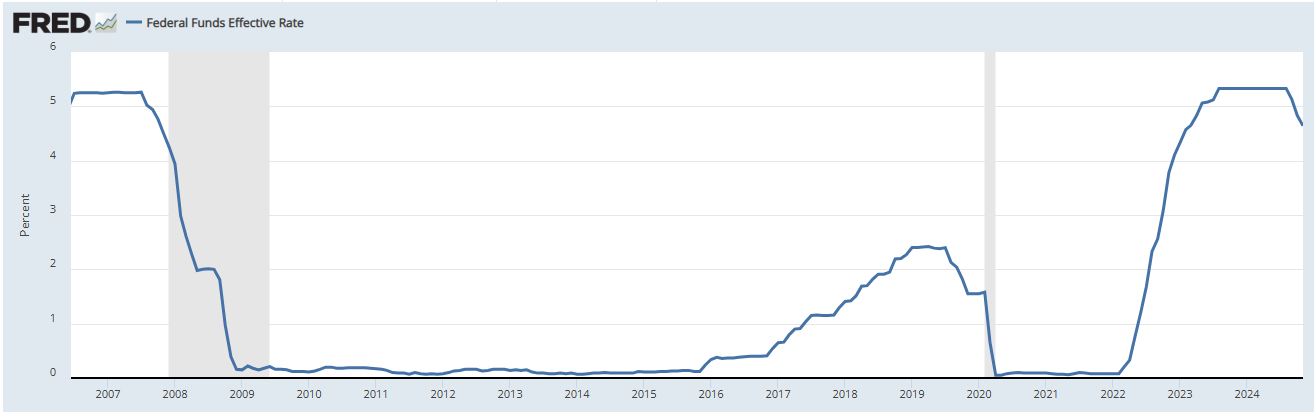 U.S. Economy
Short term interest rates have dropped 1%, but

Mortgage rates remain stubbornly high/the ten year treasury bond rate is rising

Why is 10 – year rate rising?
U.S. Economy
The S&P 500 stock index was up over 20% in 2023 and 2024

The markets are at record levels currently

Cash is “still” back
Household Net Worth
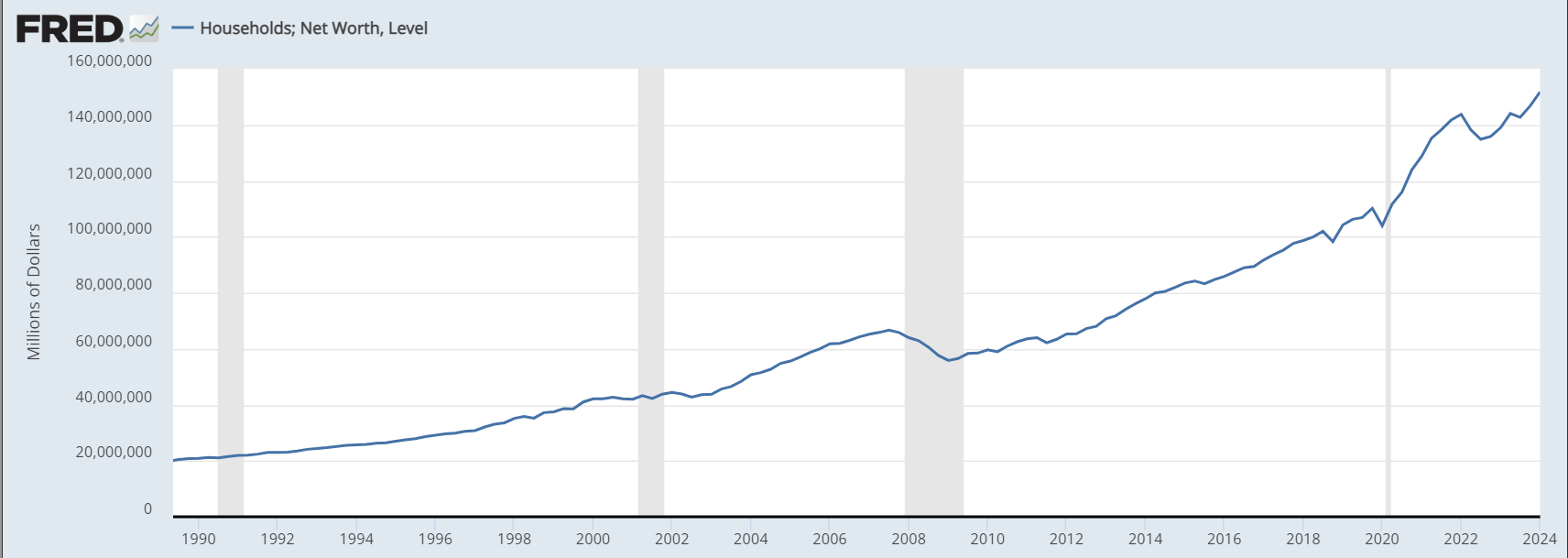 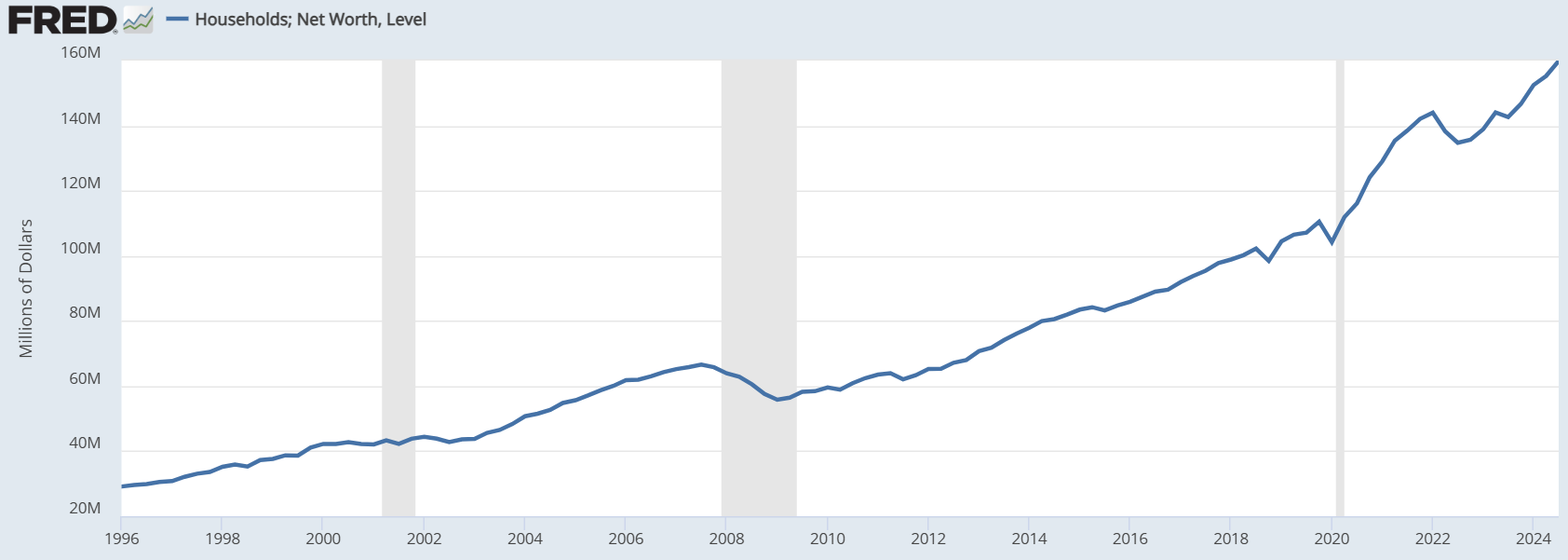 The FED / Inflation
The rate of inflation has dropped to about 3%

Is it stuck?

What do people care more about?
The level of prices
The rate of price increases
The FED / Inflation
Lower the FED funds rate to 4% in 25 basis point steps

Fed is late

Let FED funds rate move between 2.5 – 4.5%%
Free Trade
Carter/Reagan/Clinton

Trump Tariffs/National Security

Biden/Tariffs +Export Restrictions
Free Trade
Trump ??

Are Tariffs good economic policy?

H1V
Tariffs
Do tariffs raise inflation?

Canada/Mexico

China has experienced price deflation for the last 6 consecutive quarters

The value of the dollar just keeps rising
Real Estate  
The NAHB Sentiment Index has been under 50 most of the last 2 years

Housing starts are running about 1.3 million units annually which is the lowest rate since 2009
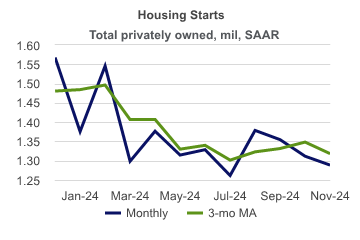 Real Estate  
Home prices (Case-Shiller) continue to increase but at a decreasing rate

Existing home sales remain anemic at about 4 million annual units

Owners and buyers are either “locked-in” or “locked-out”

If the mortgage rate falls pent-up demand will lead to further price increases??!!
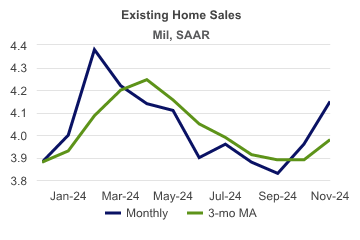 The unemployment rate fell to 4.1% in December


256,000 new jobs in December
U.S. Employment
NC Economic Situation
The unemployment rate was 3.7% in November
Tremendous population growth
After being ranked #1 for Business by CNBC in 2022 and 2023, we were ranked #2 in 2024

Work force shortages
Watauga County
The unemployment rate increased from 2.5% in September to 3.5% in November

County economic metrics were negatively impacted by Hurricane Helene

What is the economic impact of the hurricane and the dollars that follow
Economic Outlook
GDP growth will be about 2.5 % this year 

Inflation will stay closer to 3% than 2%

The Fed will lower the Fed Funds Rate about 50-75 basis points this year

Mortgage rates will stay closer to 7% than 6%

Existing and new home sales and prices will be flat to slightly up this year
Economic Outlook
The FED has achieved a “soft-landing”

NC will continue to outperform the nation

Watauga County will see an influx of funds for years